Entreprenöriellt misslyckande:Bra, dåligt, när, för vem?Karl WennbergprofessorLinköpings UniversitetRatio
“90% of all new businesses fail”
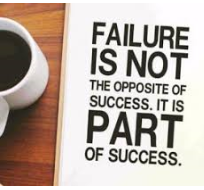 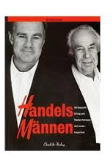 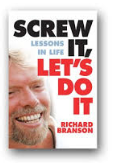 “misslyckande är nödvändigt för framgång”
“Vi försöker uppmuntra misslyckande”
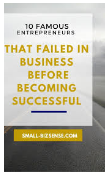 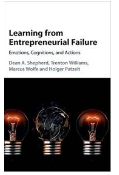 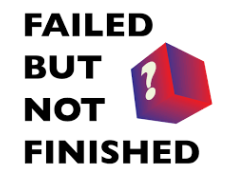 [Speaker Notes: EU / storföretag: “Vi försöker uppmuntra misslyckande”]
Metateori om misslyckande i innovation- och företagsverksamhet
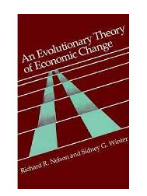 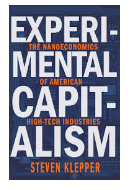 Ekonomin drivs av experiment som oftast misslyckas
Blind Varation - Selection - Retention





Individer och företag experimenterar – och mår bra av det
Kreativitet, trygghet, frihet, självkontroll
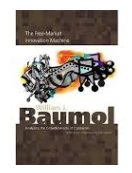 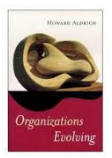 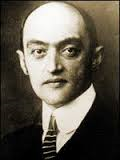 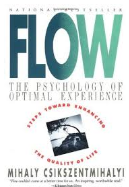 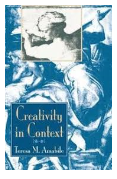 Misslyckandets konsekvenser i företag?
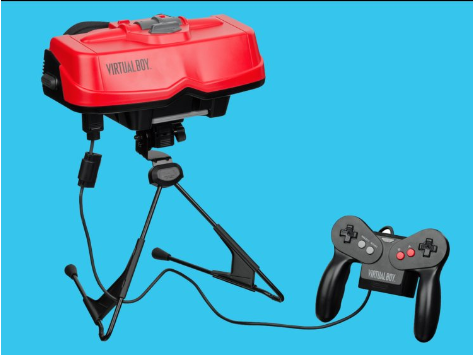 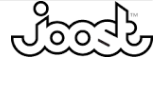 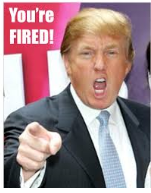 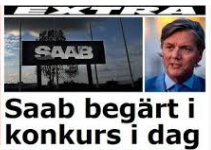 Konsekvenser av konkurs (i Sverige)
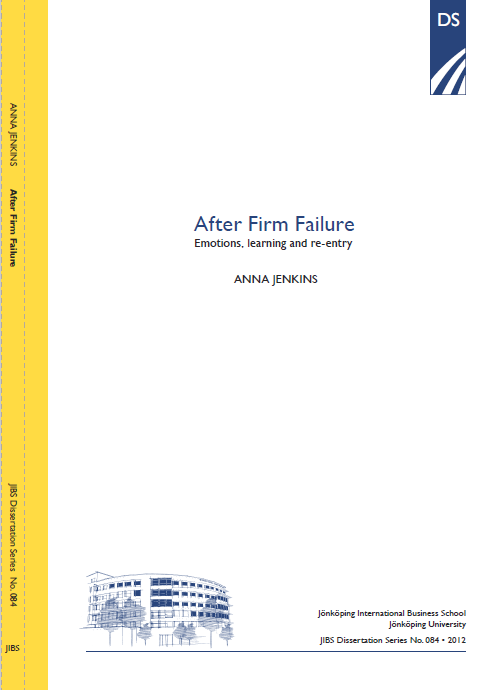 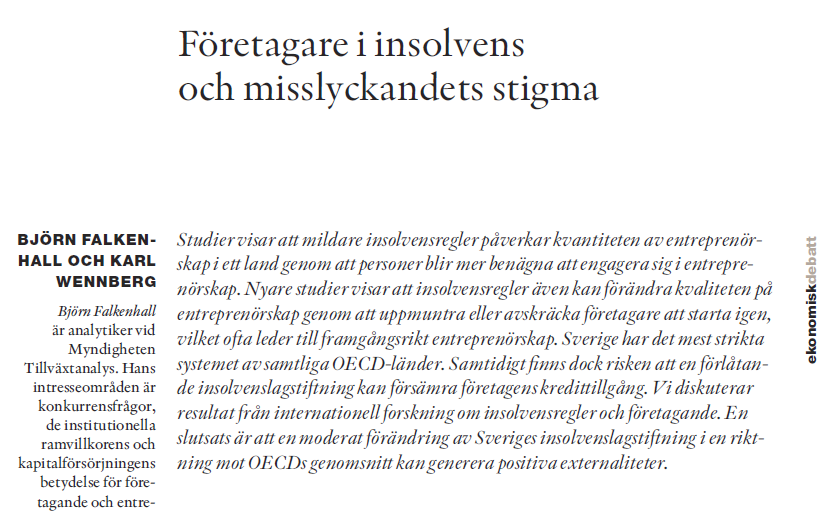 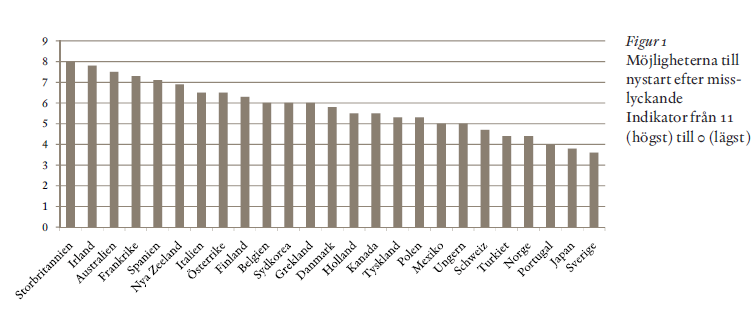 OECD (2007)
Metateori om misslyckande i innovation- och företagsverksamhet
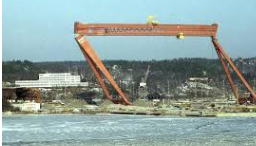 Makro:
Blind Varation - Selection - Retention
Uppmuntra experimenterande
Undvik ’strategiska satsningar’
Effektiv & ’rättvis’ selektion (IP & konkurrenslagstiftning)


Mikro
Kreativitet, trygghet, frihet, självkontroll
Undvik budgethorisonten
Kollektiva mål och belöningar
Individuell frihet
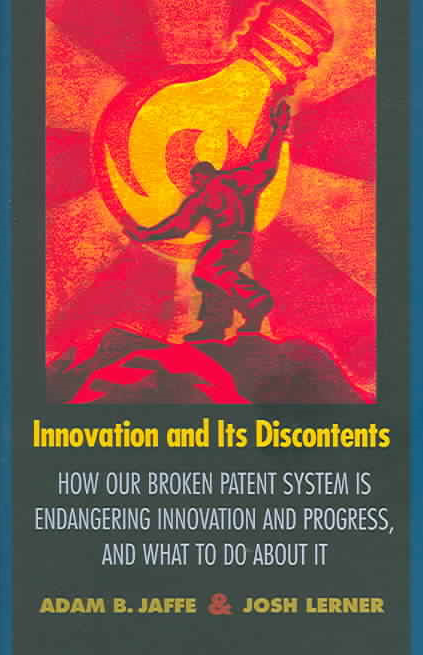 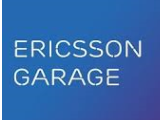 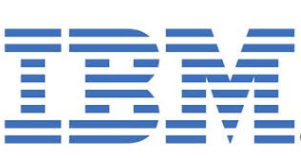 karl.wennberg@liu.se